Art

Tuesday 5th January 2020

L.O. To experiment with pattern and texture.
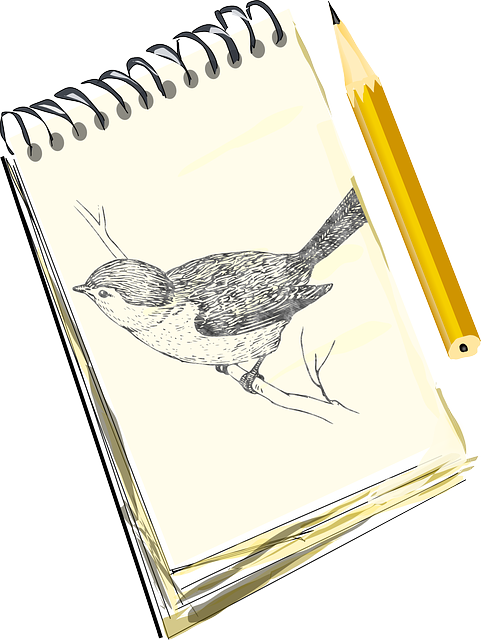 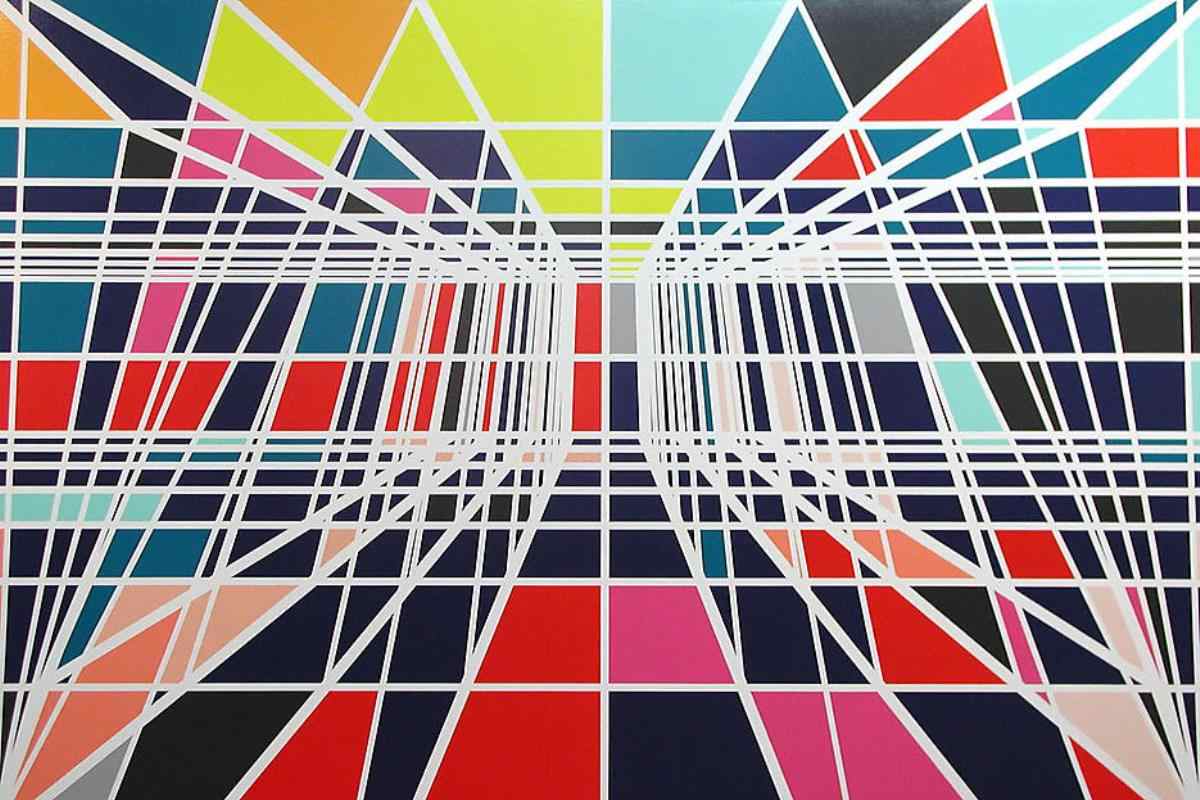 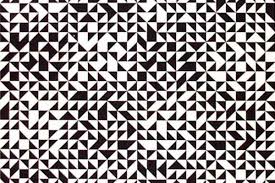 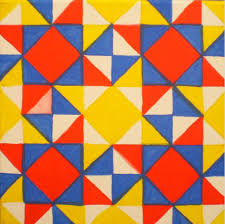 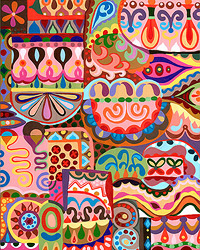 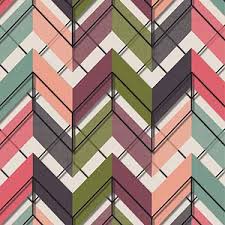 Patterns are found in all different types of art.
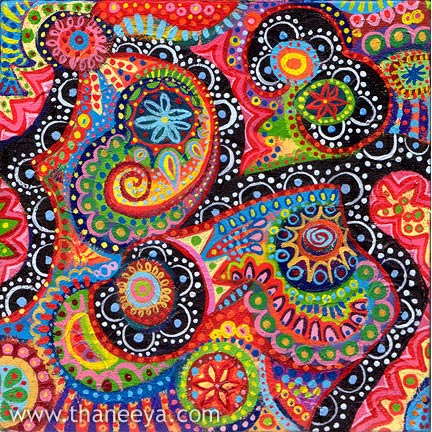 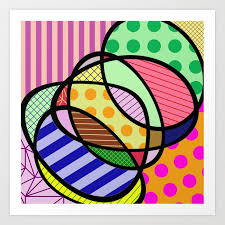 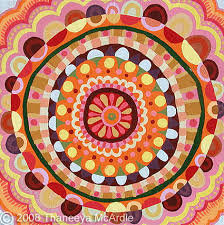 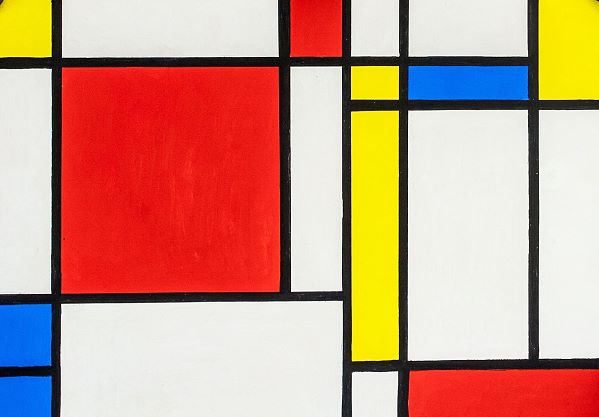 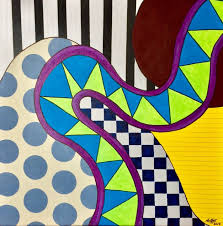 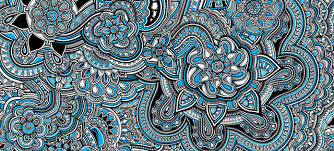 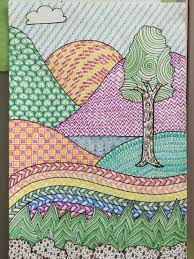 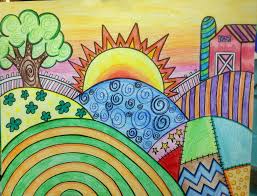 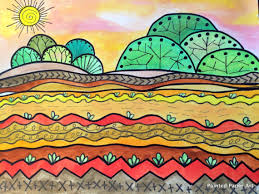 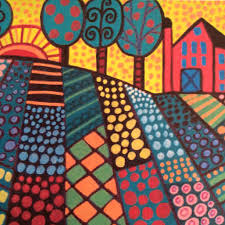 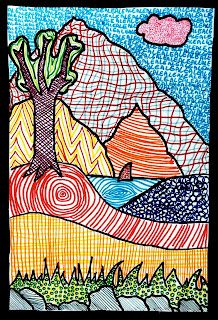 Patterns can create texture.
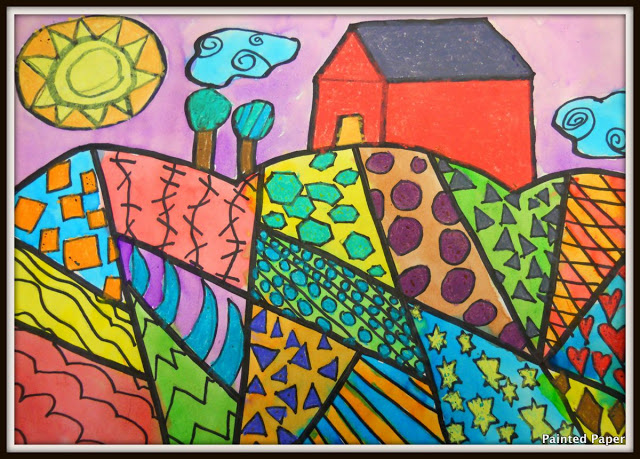 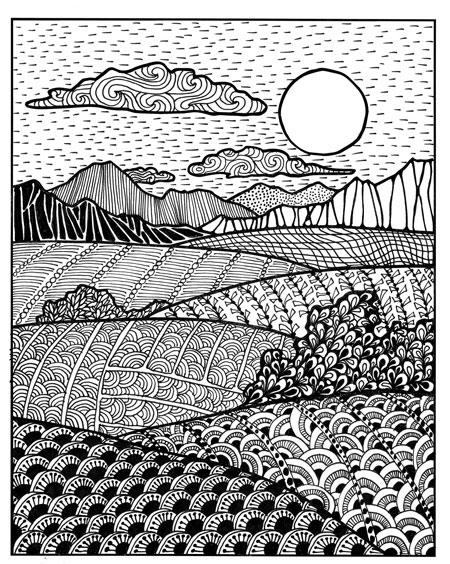 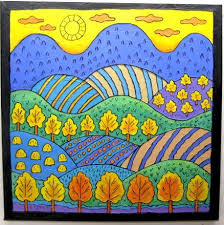 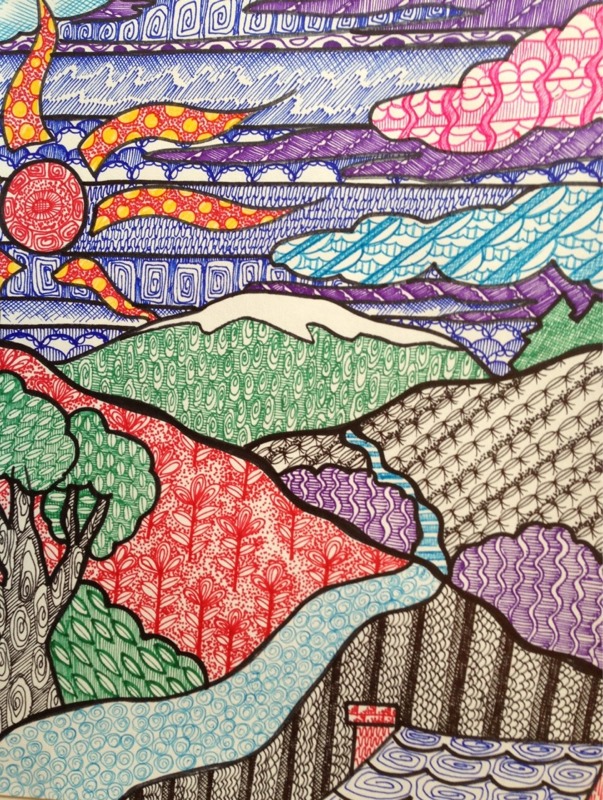 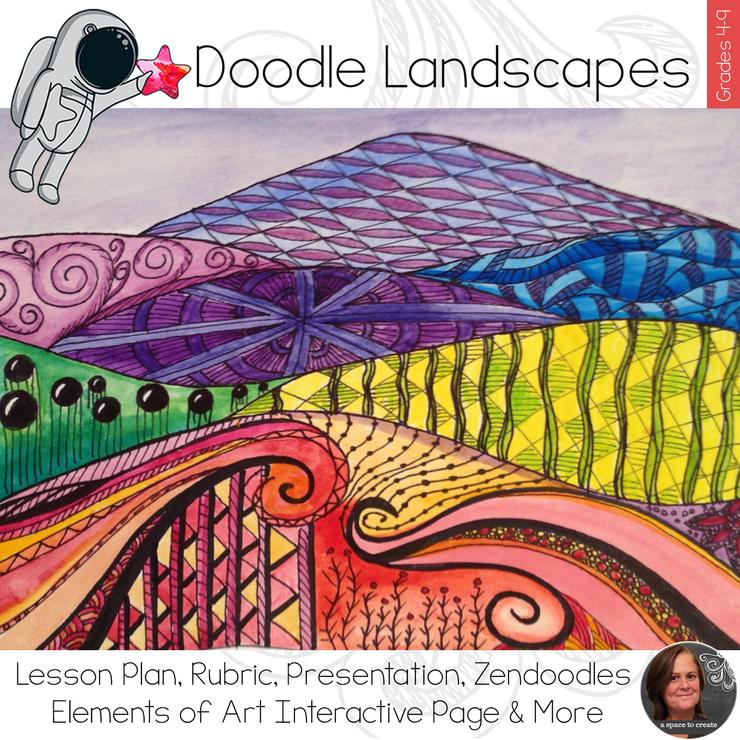 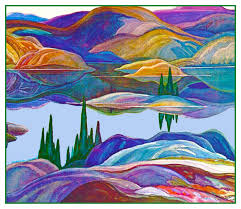 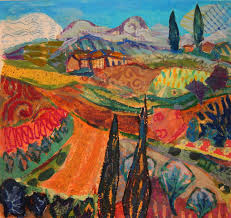 Patterns can make pictures look 3D.
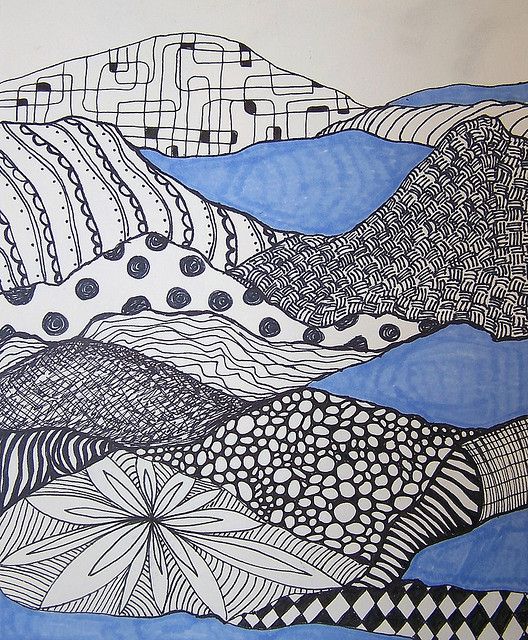 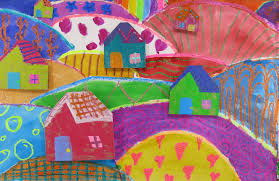 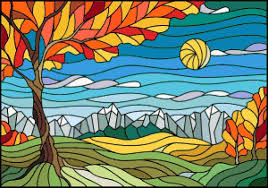 Today we are going to create a pattern patchwork to try out different patterns in our sketchbooks.
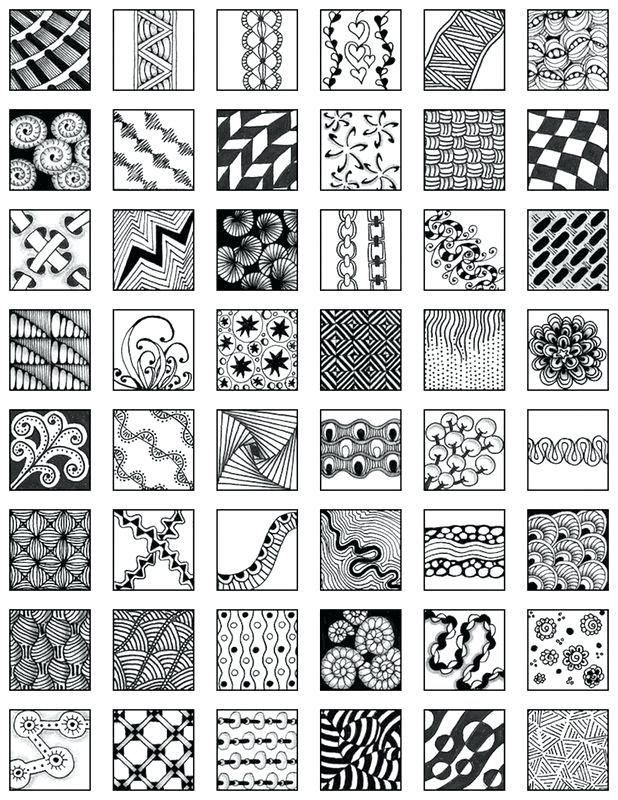 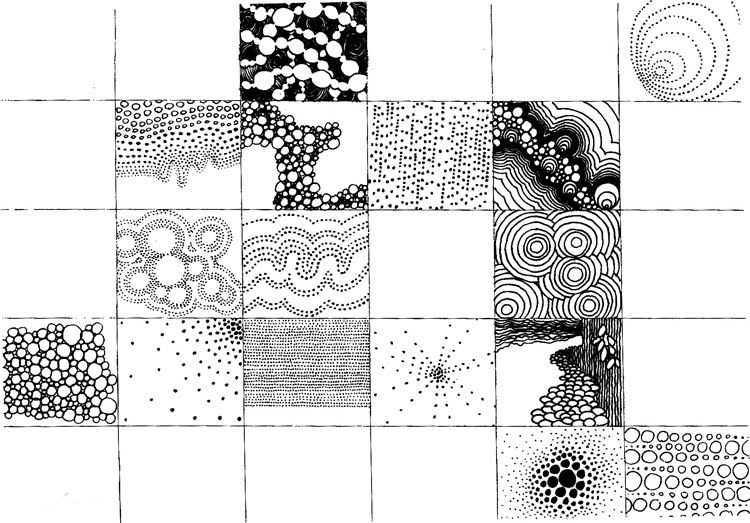 L.O. To experiment with pattern and texture.
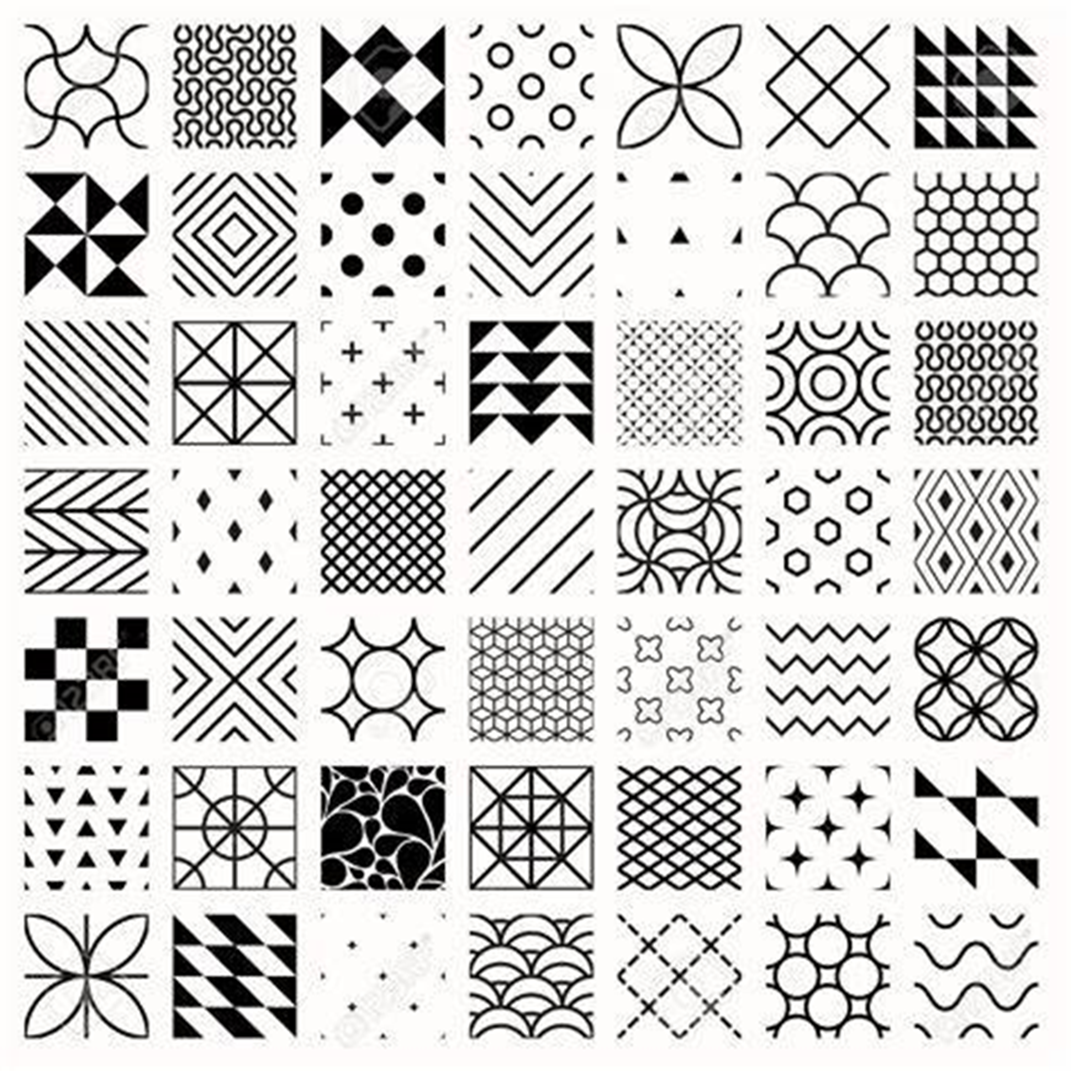 Create your own pattern patchwork in your sketchbook using your writing pencil and colouring pencils.

Use one colour for each pattern. Try using circles, lines, dots, squares and different shapes to create patterns.